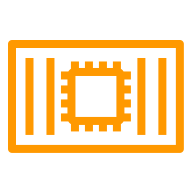 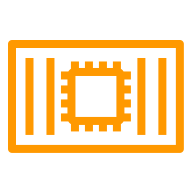 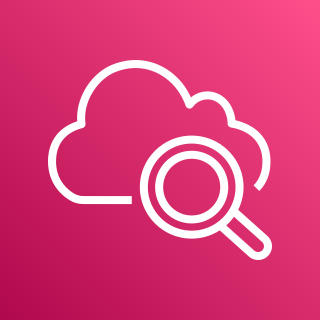 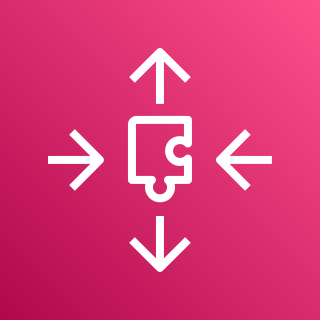 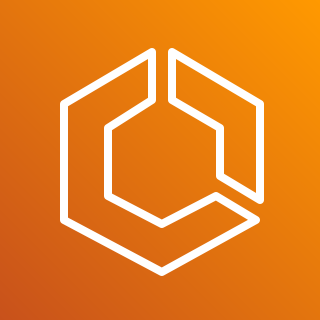 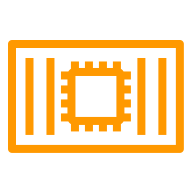 Your Container
Telemetry
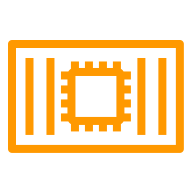 AWS ApplicationAuto Scaling
Amazon Elastic Container Service (Amazon ECS)
Amazon CloudWatch
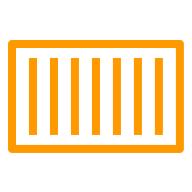 More copies of your container launched
ECS Agent